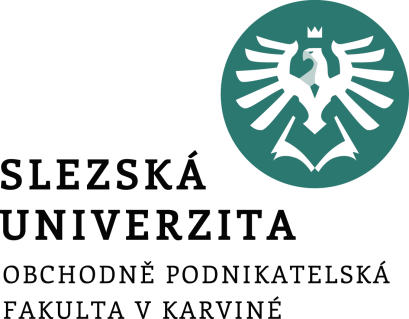 Enterprise Theory : Costs
CONTROLLING: Costs
Basic cost groups consist of:

operating costs:
material consumption
Power or energy consumption
consumption and use of external works and services (production cooperation, telecommunications, consulting, repair, etc. services)
personal expenses (wage expenses including health and social insurance)
depreciation of long-term tangible and intangible assets
financial costs (interest, insurance premiums, taxes)
extraordinary costs (shortage, damage, natural disasters)
[Speaker Notes: csvukrs]
CONTROLLING: Costs
Example
Decide whether it is an operational, financial or extraordinary expense:

car depreciation
paper consumption in the production of magazines
consumption of office supplies
shortfall in the cash register
insurance premiums against natural disasters
internet service fee
exchange rate loss
social insurance
[Speaker Notes: csvukrs]
CONTROLLING: Costs
Breakdown of costs according to place of origin and responsibility (unit and overhead costs)
Where did the costs occur and who is responsible for their occurrence?
Classification by internal company departments:
Production costs:
technology costs:
unit costs (directly related to the performance unit (t, kg, piece,...), proportional dependence on production volume)
overheads
costs of service, provision and management - overhead costs
Non-production costs:
sales management
administrative overhead
supply overhead etc.
[Speaker Notes: csvukrs]
CONTROLLING: Costs
Cost breakdown (direct and indirect costs)
what the costs were spent on (which products and services)
very important for the business world, because it can find out:
profitability (profitability) of individual items of products and services provided
how individual products or services contribute to the creation of the economic result (profit) and thereby influence the range of products and services on offer
whether to operate the given service in-house or rather to buy the given service (outsourcing)
the minimum price for the business area
we monitor costs depending on the method of assigning costs to cost bearers (per performance, so-called calculation unit):
direct costs (unit costs and overheads that are directly related to a certain product)
indirect costs (common to a group of products, i.e. overhead costs that cannot be assigned to a specific product)
[Speaker Notes: csvukrs]
CONTROLLING: Costs
Example

Determine whether it is a direct cost or an indirect cost:
paper consumption in book production
company management salaries
consumption of office paper
brand promotion
power consumption
material warehouse cleaning costs
social insurance
water, sewage, waste disposal
[Speaker Notes: csvukrs]
N in [CZK]
F
N in , n in
CONTROLLING: Costs
Breakdown of costs depending on changes in production volume
it makes sense when managing costs for a period of less than 1 year
variable costs – their amount depends on the volume of production
fixed costs – their amount is not tied to the volume of production
n in [CZK/pc, bm ]
F [CZK]
f [CZK/piece, bm, …]
Production volume Q [pcs, bm, …]
1
Production volume Q [pcs, bm, …]
[Speaker Notes: csvukrs]
CONTROLLING: Costs
Example
Decide whether it is a fixed or variable cost in each of the following cases:

monthly wages of company management
paper consumption in book production
gas consumption for heating the production hall
cost of purchasing goods (store)
brand promotion
electricity consumption in an office building
internet connection fee
petrol consumption of a taxi car
gasoline consumption in a car used for the needs of executives
[Speaker Notes: csvukrs]
CONTROLLING
Reaction coefficient:
It indicates the degree of cost variability when production volume changes
The starting point when classifying costs between fixed and variable

 k = (((N1/N0)*100)-100)/(((V1/V0)*100)-100)

k = 1 are proportional
0 < k < 1 are degressive (decrease in costs with growth in volume)
k > 1 are progressive (faster growth than volume)
k < 0 are regressive (decrease in level, reduction of variable costs)

Note For the same units (in CZK): k = (N1/N0)/(V1/V0)
[Speaker Notes: csvukrs]
CONTROLLING
Example:
The amount of energy costs in 2014 was 55,600 CZK, in 2015 this amount was 29,300 CZK. Sales in 2014 amounted to 820,500 CZK, in 2015 they amounted to 865,000 CZK. Calculate the reaction coefficient.
[Speaker Notes: csvukrs]
CONTROLLING
Example:
The amount of energy costs in 2014 was 55,600 CZK, in 2015 this amount was 29,300 CZK. Sales in 2014 amounted to 820,500 CZK, in 2015 they amounted to 865,000 CZK. Calculate the reaction coefficient.

Solution:
k = (N1/N0)/(V1/V0)
k = (29,300/55,600)(865,000/820,500) = 0.527/1.054 = 0.5
[Speaker Notes: csvukrs]
CONTROLLING: Costs
Breakdown of costs from the point of view of internal cost management
primary costs – arising from the consumption of economic resources from the external environment of the enterprise
secondary costs:
they arise from transfers of intra-company services between cost centers within the company
they arise from the center that receives in-house services created by the supplying center of the same company

Example:
In the company, the transport plant will ensure the transportation of material for the production plant, then the performance of the transport plant is a secondary cost of the production plant. However, if the transport is provided by an external carrier, it will be primary cargo.
[Speaker Notes: csvukrs]
CONTROLLING: Costs
Costs by business function
according to the activity (function) with which the arising costs are connected, the following can be distinguished:
acquisition costs (negotiations on material supplies, ordering materials, transportation of materials, ...)
storage costs (storage of material in the warehouse, suitable conditions for storing the material, inventory records, issue of material from the warehouse)
costs consumed within the production process
the costs of the activities of administrative departments
costs associated with removal of finished products (sales)
[Speaker Notes: csvukrs]
CONTROLLING: Costs
Managerial concept of costs
in contrast to the accounting concept of costs, it works with economic (real, relevant) costs , which, in addition to costs, also include so-called opportunity (alternative) costs (costs of sacrificed (lost) opportunities ) – lost income that is lost when the production resource is not used for the best option
we define economic profit - the difference between total revenue and economic costs
ATTENTION! Zero economic profit does not mean that the accounting shows a taxable base of 0!
[Speaker Notes: csvukrs]
CONTROLLING: Costs
Example

Libor Holub is currently employed as a truck driver and his annual gross salary was CZK 300,000. When he starts a business, he can no longer drive a truck. If he is going to run a business, he will need a barn, which he has been renting out for CZK 10,000 a year. He assumes that he will earn 540,000 CZK per year, while he will use materials and energy for 122,000 CZK, depreciation of equipment will amount to 40,000 CZK, other costs will be 60,000 CZK. Find out if Mr. Holub's business will pay off.
[Speaker Notes: csvukrs]
For a correct assessment of costs, you need to know:
Total cost as a function of production volume CN = f ( Q )
It should be true that as production increases, total costs should also increase
Average cost of CN / Q
Business result: Revenues-total costs
Cost effectiveness : profit/cost
Profitability of sales : profit/sales
Cost efficiency : sales/costs …. should be greater than 1
Cost h: costs/revenues (sales) … opposite ratio, should be lower than 1
Percentage change (PZ) of costs per crown of revenues:
PZ= (h 1 -h 0 ) / h 0 x100,
h 0 is the actual cost achieved in the previous year
h 1 is the planned or expected cost in the current year
Thank you for your attention 